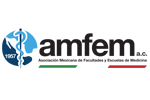 Novedades en tecnologías de la información aplicadas a la medicina
M.C. Rocío Vargas Bravo
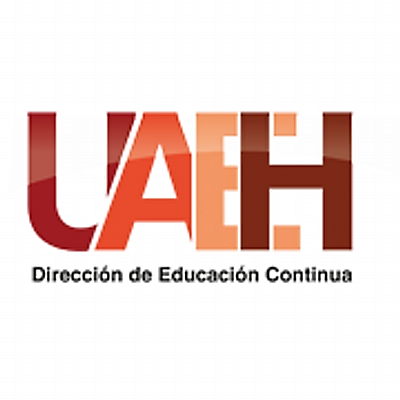 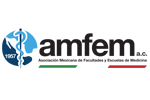 Introducción – Definición
Herramientas que facilitan la comunicación y el proceso de transmisión de información por medios electrónicos, con el propósito de mejorar el bienestar de los individuos


Un medio para alcanzar una serie de objetivos del sistema
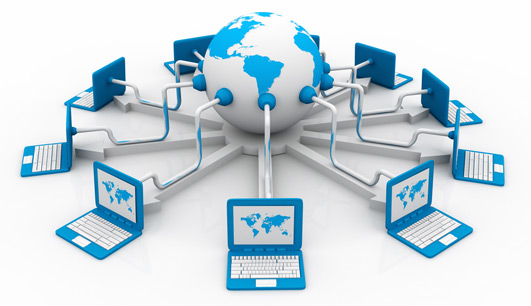 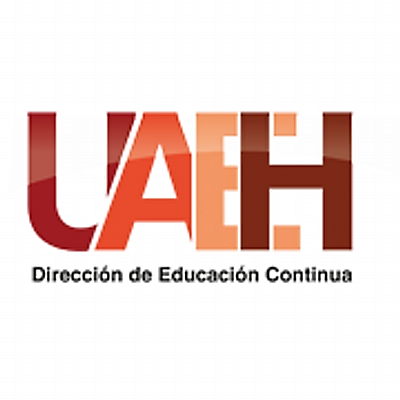 OMS, 2007
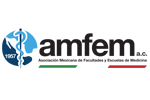 Introducción – Beneficios (1)
Representa motivación para favorecer experiencias positivas

Asegura un crecimiento en la productividad y gradualmente en el número de empleos

Mejora las posibilidades de potenciar la calidad de vida
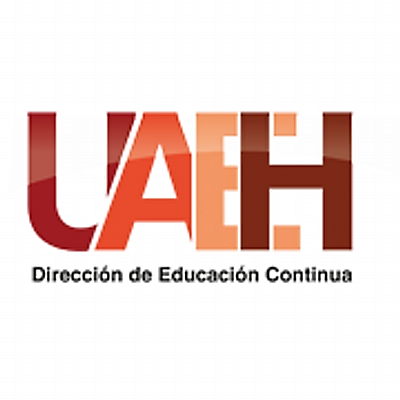 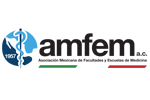 Introducción – Beneficios (2)
Constituyen instrumentos útiles para lograr una educación continuada y un aprendizaje significativo


Acceso a información actualizada
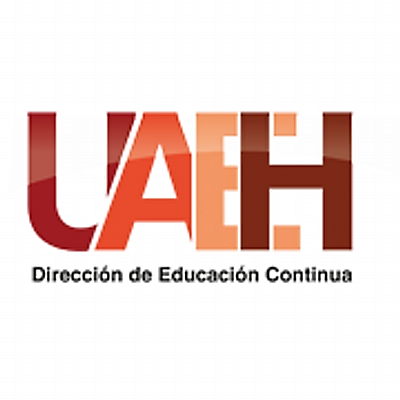 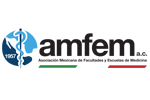 Retos
Poseer conocimientos básicos de computación

Introducirse tempranamente en la informática médica aplicada 

Actualización continua docente sobre las diferentes tecnologías
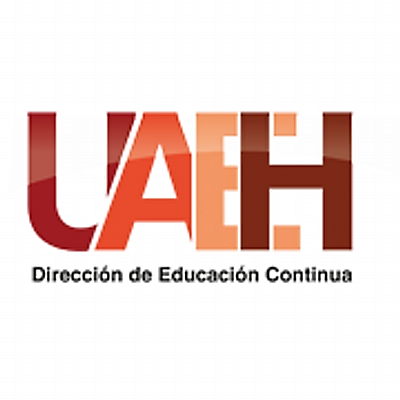 Schneider y Eisenberg, 2013
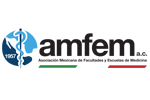 Retos
Evaluación de softwares para evaluar su correcto uso

Incorporación de la investigación


Transición de la organización docente "tradicional" a un modelo más "activo e interactivo", donde el estudiante constituye el principal actor del proceso enseñanza aprendizaje
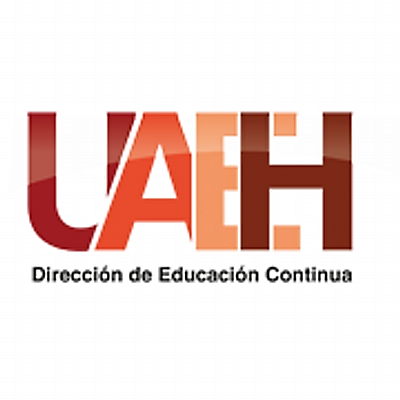 Schneider y Eisenberg, 2013